PRIMED: Prophylactic Loperamide and G-CSF - PFS

Disease: mTNBC & HR+/HER2-
Drug: Trodelvy▼ (sacituzumab govitecan) 
Category: Phase II
Presenter: Pérez-García
Congress: SABCS 2024
SE-TRO-0249 Date of preparation April 2025
▼Detta läkemedel är föremål för utökad övervakning.
Efficacy Analysis and Updated Safety from the Phase 2 PRIMED Study of Prophylactic Granulocyte-Colony Stimulating Factor (G-CSF) and Loperamide for Patients (pts) with HER2-negative Advanced Breast Cancer (ABC) Treated with Sacituzumab Govitecan (SG)
Poster # P1-02-06
​José Manuel Pérez-García1,2, María Gion 1,3,4, Manuel Ruiz-Borrego5, Isabel Blancas6,7,8, Elena López-Miranda1,3, Salvador Blanch9, Sabela Recalde10, Lourdes Calvo11, Xavier González12, Nerea Ancizar13, Serafin Morales14, Patricia Cortez4,15, Zuzanna Piwowarska1, Eileen Shimizu1, José Antonio Guerrero1, Miguel Sampayo-Cordero1, Alejandro Martínez-Bueno15, Javier Cortés1,2,4,17, Antonio Llombart-Cussac1,18,19
1. Medica Scientia Innovation Research (MEDSIR) - Oncoclínicas&Co, Jersey City (New Jersey, USA), Sao Paulo (Brazil); 2. International Breast Cancer Center (IBCC), Pangaea Group, Quiron Group, Barcelona, Spain ; 3. Hospital Universitario Ramón y Cajal, Madrid, Spain ; 4. IOB Madrid, Hospital Beata María Ana, Madrid, Spain 5. Hospital Universitario Virgen del Rocío, Sevilla, Spain; 6. Hospital Universitario Clínico San Cecilio, Granada, Spain 7. Medicine Department, Granada University, Granada, Spain; 8. Instituto de Investigación Biosanitaria de Granada, Granada, Spain; 9. Instituto Valenciano de Oncología, Valencia, Spain; 10. Institut Català d’Oncologia Hospitalet- Hospital Moises Broggi. Barcelona, Spain; 11. Complejo Hospitalario Universitario A Coruña, Coruña, Spain; 12. Institut Oncològic Dr. Rosell, Hospital General de Catalunya, Sant Cugat del Vallès, Spain; 13. Hospital Universitario de Donostia, San Sebastián, Spain; 14. Hospital Universitario de Arnau de Villanova de Lleida, Lleida, Spain; 15. IOB Institute of Oncology, Hospital Ruber Internacional, Quiron Group, Madrid, Spain; 16. Instituto Oncológico Dr. Rosell, Hospital Quiron Dexeus, Barcelona, Spain 17. Universidad Europea de Madrid, Faculty of Biomedical and Helath Sciences, Department of Medicine, Madrid, Spain; 18. Arnau de Vilanova, Valencia, Spain; 19. Universidad Católica de Valencia, Valencia, Spain
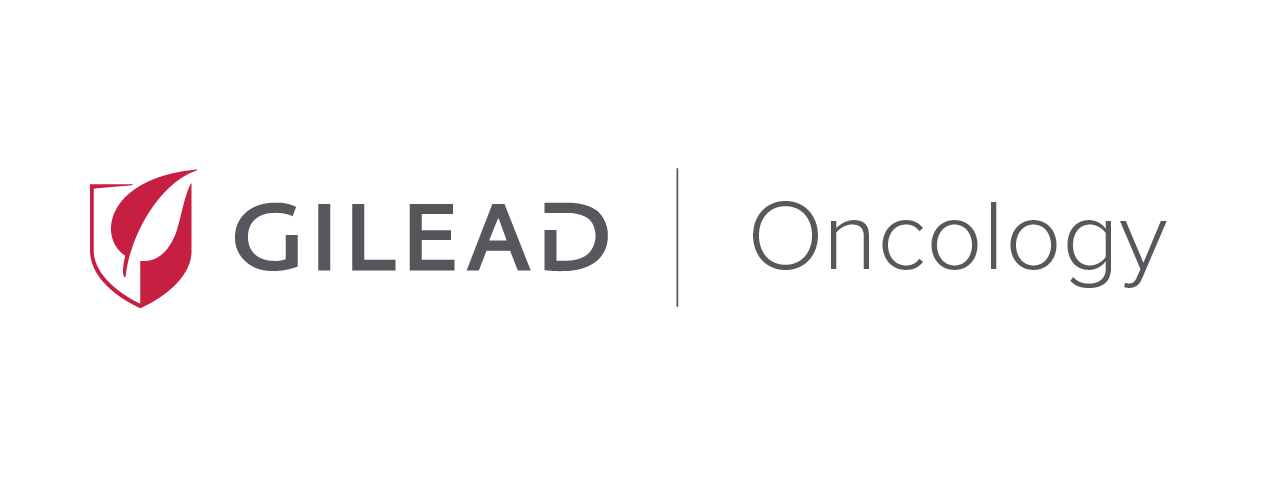 Background6
Sacituzumab govitecan is a Trop-2-directed antibody drug conjugate that has shown a statistically significant and clinically meaningful overall survival benefit for patients with HER2- advanced breast cancer in two phase III trials: ASCENT and TROPiCS-021-4

The most common treatment-emergent adverse events of any grade associated with sacituzumab govitecan are neutropenia (~60-70%) and diarrhea (~60%), which can lead to dose reductions and treatment interruptions/discontinuations2-3

Previously, the PRIMED study demonstrated that primary prophylactic administration of G-CSF and loperamide resulted in a clinically meaningful reduction of neutropenia and diarrhea during the first two treatment cycles of sacituzumab govitecan5

Herein we report the extended safety follow-up and secondary efficacy endpoints
G-CSF, Granulocyte Colony-Stimulating Factor; HER2, Human Epidermal Growth Factor Receptor 2
1.Bardia et. al. 2017. Journal of Clinical Oncology 35 (19): 2141-2148, 2.Bardia et. al. 2021. New England Journal of Medicine 384 (16): 1529-1541, 3.Rugo et. al. 2022. Journal of Clinical Oncology 40 (29): 3375-3376, 4.Rugo et. al., 2023. The Lancet 402 (10411): P1423-1433, 5.Pérez-García et. al., 2024. Journal of Clinical Oncology 42, 1101-1101(2024), 6. Pérez-García et. al., 2024. Efficacy analysis and updated safety from the phase 2 PRIMED study of prophylactic granulocyte-colony stimulating factor (G-CSF) and loperamide for patients with HER2-negative advanced breast cancer treated with sacituzumab govitecan. Presented at SABCS 2024 #P1-02-06.
Study Design1
Figure 1: PRIMED (NCT05520723) Clinical Trial Design
KEY INCLUSION CRITERIA
Male and female patients aged ≥18 years.
Histologically confirmed triple-negative or HR+/HER2- breast cancer.
Unresectable locally advanced or metastatic disease.
Patients must have received at least one and up to two prior lines of chemotherapy for advanced disease. 
Previous therapy must have included a taxane in any setting. 
HR+/HER2- patients must have had disease progression to at least one prior endocrine therapy and a CDK4/6 inhibitor in the metastatic setting.
Evaluable disease per RECIST v.1.1.
ECOG Performance Status of 0 or 1.
Adequate organ and bone marrow function.
Sacituzumab govitecan 
10 mg/kg IV D1 and D8 every 21-day cycle
+
G-CSF
(First two cycles*)
0.5MU/kg/day SC QD on D3, D4, and D10, D11
+
Loperamide
(First two cycles*)
2 mg PO BID or 4 mg QD on D2, D3, D4, and D9, D10, D11
ENDPOINTS
Primary endpoints
Incidence of grade ≥ 3 neutropenia during the first two cycles.
Incidence of grade ≥ 2 diarrhea during the first two cycles. 
Secondary efficacy and safety endpoints
Incidence of febrile neutropenia and additional AEs as per NCI-CTCAE v.5.0.
Discontinuation rate.
Dose reduction rate.
ORR, CBR, PFS, and other efficacy endpoints
21-day 
cycles until disease progression 
or unacceptable toxicity
+ N=25
(N=50)
Interim analysis
after 2 cycles
N=25
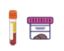 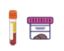 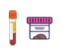 Baseline
Cycle 3, Day 1
End of Study
*Continuation of G-CSF and loperamide was at physician’s discretion after cycle 2
AEs, Adverse Events; BID: Twice a Day; CBR, Clinical Benefit Rate; CDK46i, Cyclin Dependent Kinase 4/6 Inhibitor; ECOG, Eastern Cooperative Oncology Group; G-CSF, Granulocyte Colony Stimulating Factor; HER2, Human Epidermal Growth Factor Receptor 2; HR, Hormone Receptor; IV, Intravenous; NCI-CTCAE, The National Cancer Institution Common Terminology Criteria for Adverse Events; ORR, Objective Response Rate; PFS, Progression Free Survival; PO, Orally;  RECIST, Response Evaluation Criteria in Solid Tumors; QD, Once a day; Response Evaluation Criteria in Solid Tumors; SC, Subcutaneous
1.Pérez-García et. al., 2024. Efficacy analysis and updated safety from the phase 2 PRIMED study of prophylactic granulocyte-colony stimulating factor (G-CSF) and loperamide for patients with HER2-negative advanced breast cancer treated with sacituzumab govitecan. Presented at SABCS 2024 #P1-02-06.
Patient Recruitment1
Last patient in
September 4, 2023
First patient in
February 5, 2023
End of Study
Last patient last treatment
Patients included in the analysis
(N=50)
Patients screened
(N=69)
Figure 2: PRIMED Patient Recruitment and Timeline
Data cut-off
May 5, 2024
Excluded
(N=19)
Non-fulfillment of inclusion criteria (N=18)
Lost to follow-up (N=1)
Amendment to include HR+/HER2- patients
March 14, 2023
9 patients remain on treatment
41 patients discontinued: 
Progressive disease (n=33)
Withdrawal of consent (n=2)
Adverse events (n=3)
Disease related death (n=1)
Patient decision (n=1)
Investigator’s decision (n=1)
Between February 2023 and September 2023, 50 patients were enrolled (Figure 2): 32 patients with TNBC and 18 patients with HR+/HER2- breast cancer

At data cut-off (May 5, 2024), with a median follow-up of 9.0 months (range; 0.2-13.5), 9 patients remained on treatment (Figure 2)
HER2, Human Epidermal Growth Factor Receptor 2; HR, Hormone Receptor; TNBC, Triple Negative Breast Cancer
1.Pérez-García et. al., 2024. Efficacy analysis and updated safety from the phase 2 PRIMED study of prophylactic granulocyte-colony stimulating factor (G-CSF) and loperamide for patients with HER2-negative advanced breast cancer treated with sacituzumab govitecan. Presented at SABCS 2024 #P1-02-06.
Patient Baseline Demographics1
Table 1: Patient Baseline Demographics
*Earlier systemic treatment in the curative setting was considered as one line of therapy if the development of unresectable locally advanced or metastatic disease occurred within a 12-month period after completion of chemotherapy or immunotherapy
ECOG, Eastern Cooperative Oncology Group; HER2, Human Epidermal Growth Factor Receptor 2; HR, Hormone Receptor; TNBC, Triple Negative Breast Cancer
1.Pérez-García et. al., 2024. Efficacy analysis and updated safety from the phase 2 PRIMED study of prophylactic granulocyte-colony stimulating factor (G-CSF) and loperamide for patients with HER2-negative advanced breast cancer treated with sacituzumab govitecan. Presented at SABCS 2024 #P1-02-06.
6
Results
Efficacy1
Table 2: Secondary Efficacy Endpoints
The ORR and CBR were 34.4% and 71.9% for TNBC, and 16.7% and 44.4% for HR+/HER2- patients, respectively (Table 2)
*Patient stopped treatment before first post-baseline tumor assessment
CBR, Clinical Benefit Rate; CR, Complete Response; HER2, Human Epidermal Growth Factor Receptor 2; HR, Hormone Receptor; ORR, Objective Response Rate; PD, Progressive Disease; PR, Partial Response; SD, Stable Disease; TNBC, Triple Negative Breas Cancer
1.Pérez-García et. al., 2024. Efficacy analysis and updated safety from the phase 2 PRIMED study of prophylactic granulocyte-colony stimulating factor (G-CSF) and loperamide for patients with HER2-negative advanced breast cancer treated with sacituzumab govitecan. Presented at SABCS 2024 #P1-02-06.
Results
Progression Free Survival1
The median PFS for patients with TNBC was 6.4 months (95%CI; 6.1-10.3) and for patients with HR+/HER2- was 5.8 months (95%CI; 4.2-NA) (Figure 3)
Figure 3: Progression-free survival in (A) TNBC, (B) HR+/HER2-, and (C) all patients
A. TNBC
B. HR+/HER2-
C. OVERALL
Number at risk
Number at risk
Number at risk
All
All
All
Strata
Strata
Strata
Events: 22/32
mPFS (95% CI): 6.37 (6.11-10.30) months
6-month PFS % (95% CI): 66.3% (51.1-85.9)
Events: 33/50
mPFS (95% CI): 6.24 (5.52-9.03) months
6-month PFS % (95% CI): 58.4% (45.6-74.8)
Events: 11/18
mPFS (95% CI): 5.75 (4.21-NA) months
6-month PFS % (95% CI): 44.1% (25.4-76.6)
CI, Confidence Interval; HER2, Human Epidermal Growth Factor Receptor 2; HR, Hormone Receptor; mPFS, Median Progression Free Surival; NA, Not Applicable; PFS, Progression Free Survival; TNBC, Triple Negative Breast Cancer
1.Pérez-García et. al., 2024. Efficacy analysis and updated safety from the phase 2 PRIMED study of prophylactic granulocyte-colony stimulating factor (G-CSF) and loperamide for patients with HER2-negative advanced breast cancer treated with sacituzumab govitecan. Presented at SABCS 2024 #P1-02-06.
8
Extended Safety Results
Rates of Neutropenia and Diarrhea1
Previously safety analysis had a median follow-up of 4.3 months (range; 0.2-8.6)
For the extended safety analysis, with a median follow-up of 9.0 months (range; 0.2-13.5), the incidence of any grade (G) neutropenia and diarrhea were 42.0% and 44.0%, respectively (Table 3)
G-CSF after cycle 2 was at physician’s discretion and there were 35 patients who received at least one dose of G-CSF after cycle 2, with median duration of 6.1 (range: 1.8-12.6) months
A total of 12 patients (24.0%) had ≥ G3 neutropenia (18.0% G3; 6.0% G4; with no febrile neutropenia) and 9 patients (18.0%) had ≥ G2 diarrhea (4.0% G3, with no G4)
Table 3: Rates of Neutropenia and Diarrhea during the first two cycles and until data cut-off
G-CSF, Granulocyte Colony-Stimulating Factor
1.Pérez-García et. al., 2024. Efficacy analysis and updated safety from the phase 2 PRIMED study of prophylactic granulocyte-colony stimulating factor (G-CSF) and loperamide for patients with HER2-negative advanced breast cancer treated with sacituzumab govitecan. Presented at SABCS 2024 #P1-02-06.
9
Extended Safety Results
Overall Adverse Events1
The overall rate of all AEs associated with dose reductions and treatment interruptions was 22.0% and 50.0%, respectively (Table 4).
Table 4: Dose reductions, treatment interruptions, and permanent discontinuations due to adverse events during the first two cycles and until data cut off
AE, Adverse Events
1.Pérez-García et. al., 2024. Efficacy analysis and updated safety from the phase 2 PRIMED study of prophylactic granulocyte-colony stimulating factor (G-CSF) and loperamide for patients with HER2-negative advanced breast cancer treated with sacituzumab govitecan. Presented at SABCS 2024 #P1-02-06.
10
Extended Safety Results
Overall Adverse Events1
Table 5: TEAEs occurring in ≥20% of patients or grade 3 or more until data cut-off
Four patients discontinued due to AEs, two of which were sacituzumab govitecan-related (G2 enteritis and G3 diarrhea)

TEAEs were consistent with the known safety profile of sacituzumab govitecan (Table 5)

Constipation was higher in PRIMED, which was managable and expected given the prophylactic use of loperamide and occurred in 56.0% of patients (Table 5)
AE, Adverse Event; TEAEs, Treatment Emergent Adverse Events
1.Pérez-García et. al., 2024. Efficacy analysis and updated safety from the phase 2 PRIMED study of prophylactic granulocyte-colony stimulating factor (G-CSF) and loperamide for patients with HER2-negative advanced breast cancer treated with sacituzumab govitecan. Presented at SABCS 2024 #P1-02-06.
11
Conclusions1
The efficacy results of sacituzumab govitecan in the PRIMED study are consistent with previously reported data

PRIMED had lower rates of all grade and ≥G3 neutropenia and diarrhea compared to the ASCENT and TROPICS-02 trials, with fewer dose reductions and treatment interruptions

G-CSF and loperamide should be considered as primary prophylactic treatment for patients receiving sacituzumab govitecan
G3, Grade 3; G-CSF, Granulocyte Colony-Stimulating Factor
1.Pérez-García et. al., 2024. Efficacy analysis and updated safety from the phase 2 PRIMED study of prophylactic granulocyte-colony stimulating factor (G-CSF) and loperamide for patients with HER2-negative advanced breast cancer treated with sacituzumab govitecan. Presented at SABCS 2024 #P1-02-06.
Trodelvy▼ (sacituzumab govitecan)
▼Detta läkemedel är föremål för utökad övervakning.
 
Trodelvy® (sacituzumabgovitekan) 200 mg pulver till koncentrat till infusionsvätska, lösning. Antineoplastiska medel. Antikropp-läkemedelskonjugat. Rx., EF.  Indikationer: Monoterapi vid behandling av vuxna patienter med icke-resektabel eller metastaserad, trippelnegativ bröstcancer (mTNBC) som tidigare har fått två eller flera systemiska behandlingar, varav minst en av dem mot avancerad sjukdom. Monoterapi vid behandling av vuxna patienter med icke-resektabel eller metastaserad hormonreceptor (HR)-positiv, HER2-negativ bröstcancer som har fått endokrinbaserad behandling och minst två ytterligare systemiska behandlingar för avancerad sjukdom.Kontraindikationer: Överkänslighet mot sacituzumabgovitekan eller hjälpämne.Varningar och försiktighet: Kan orsaka svår eller livshotande neutropeni. Det rekommenderas att patienternas blodvärden övervakas under behandlingen. Ska inte administreras om det absoluta antalet neutrofiler understiger 1 500/mm3 på dag 1 under någon cykel eller om antalet neutrofiler understiger 1 000/mm3 på dag 8 under någon cykel eller vid neutropen feber. Kan orsaka svår diarré. Ska inte administreras vid diarré av grad 3–4. Kan orsaka svår eller livshotande överkänslighet. Premedicinering rekommenderas och noggrann observation med avseende på infusionsrelaterade reaktioner. För att förebygga cytostatikainducerat illamående och kräkningar rekommenderas förebyggande behandling med antiemetika. Patienten måste övervakas under varje infusion och i minst 30 minuter efter varje infusion. Patienter med känd reducerad UGT1A1-aktivitet ska övervakas noga med avseende på biverkningar. Gravida kvinnor och fertila kvinnor ska informeras om den potentiella risken för foster. Innehåller natrium, ska beaktas i relation till patientens totala natriumintag.Innehavare av marknadsföringstillståndet: Gilead Sciences Ireland UCFör information: Kontakta Gilead Sciences Sweden AB, + 46 (0) 8 5057 1849. För fullständig information om dosering, varningar och försiktighet, interaktioner och biverkningar samt aktuell information om förpackningar och priser se www.fass.seBaserad på produktresumé: 07/2023
SE-TRO-0249 Date of preparation April 2025